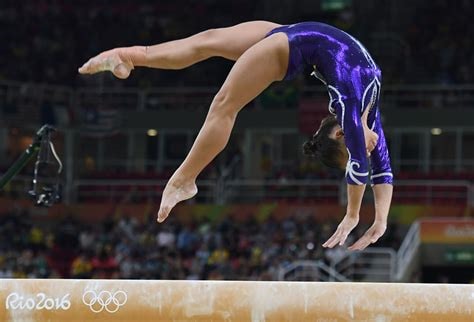 Poutre 6ème
2024-2025
Répétition d’éléments
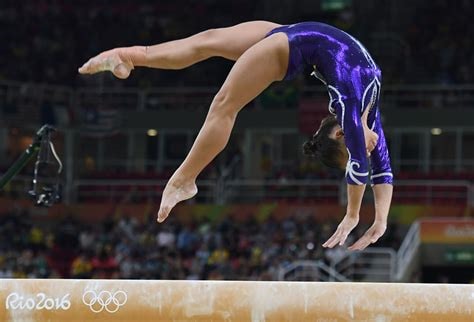 Une difficulté 6ème ou une « autre difficulté » ne peut être exécutée 2 fois
La 2ème fois la difficulté 6ème ou «l’autre difficulté » ne sera pas reconnue, ni bonifiée
Exemple :
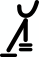 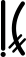 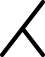 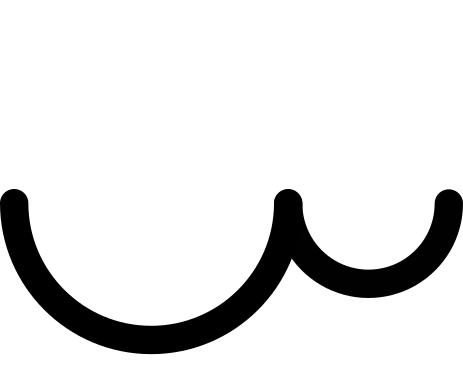 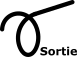 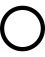 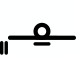 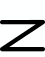 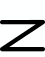 Répétition d’éléments
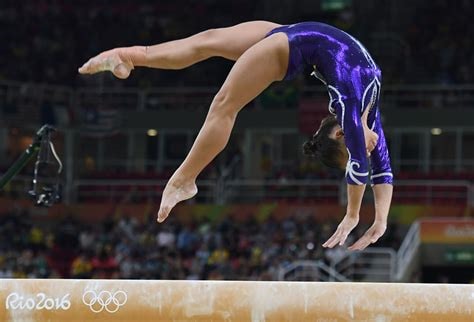 Une difficulté 6ème répétée peut valider une liaison mais ne peut servir pour valider une EC

Exemple :
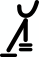 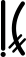 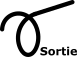 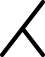 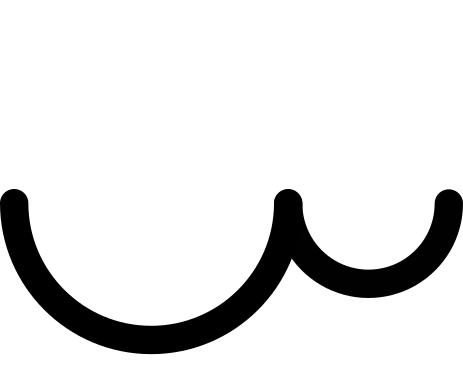 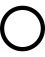 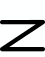 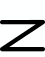 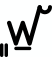 Précisions 2025
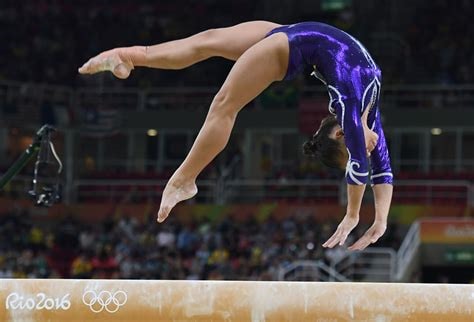 Pour obtenir l’EC1, l’élément acrobatique doit être exécuté départ et arrivée sur la poutre. 
Le Flip et le Flip poisson seront reconnus comme deux difficultés :



La souplesse AR arrivée arabesque tenue et souplesse poisson, une seule difficulté retenue :
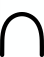 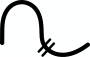 AD  D6 devient AD
D6
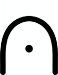 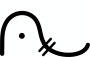 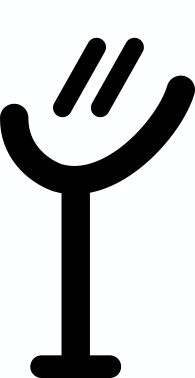 D6
Elément non retenu
Elément avec position tenue
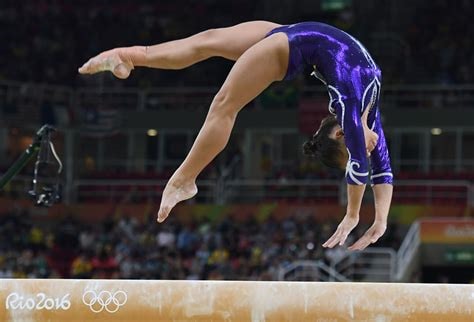 Un ATR de la grille retenu comme difficulté 6ème et qui ne respecte pas la position tenue, sera pénalisé de 1 Pt sur la note E
Exemple 1 : ATR retenu en D6, pénalité de 1,00 Pt





Exemple 2: ATR non retenu en D6, pas de pénalité de 1.00 Pt
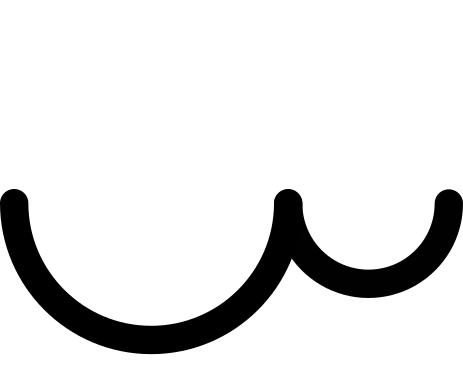 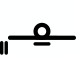 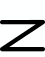 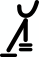 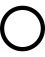 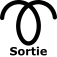 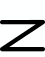 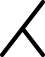 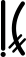 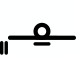 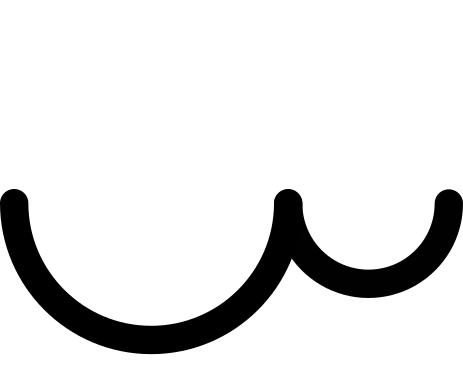 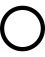 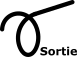 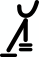 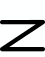 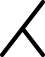 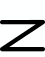 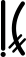 Exigences de compositon
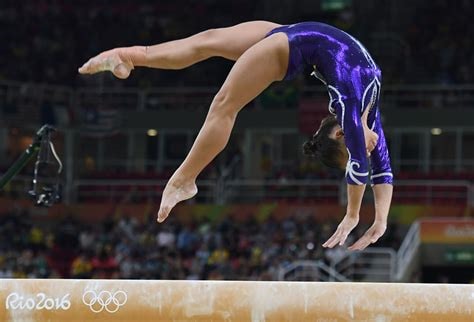 EC 1 : Un élément acrobatique avec ou sans envol (Entrée et sortie exclues) ou un ATR de la grille des difficultés 6ème



EC 2 : Une série gymnique de 2 sauts différents (D6 ou AD)



EC 3  : Une pirouette 360° ou plus sur 1 jambe
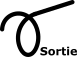 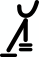 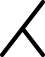 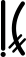 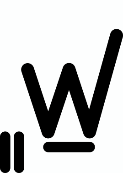 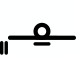 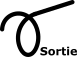 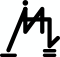 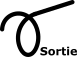 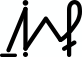 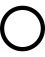 Exigences de compositon
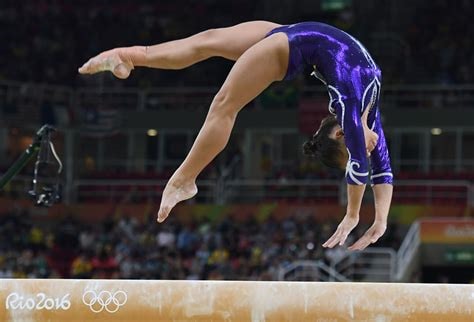 EC 4 : Un Saut à l’écart antéropostérieur ≥ à 135°



EC 5 : Un passage proche de la poutre et 3 longueurs minimum
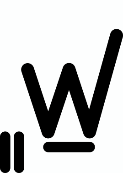 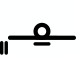 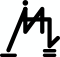 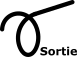 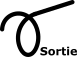 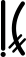 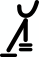